Ministry of Culture
Title of Your Presentation
A longer Subtitle that gives the audience
Presenter Details
Title of the Section appears here.
4
1
OUR VISION
ABOUT US
A business plan is a written document that describes in detail how a business.
A business plan is a written document that describes in detail how a business.
5
2
BUSSINESS MODEL
MESSAGE FROM
A business plan is a written document that describes in detail how a business.
A business plan is a written document that describes in detail how a business.
6
3
OUR HISTORY
OUR MISION
A business plan is a written document that describes in detail how a business.
A business plan is a written document that describes in detail how a business.
Title of the Section appears here.
3
Title of the Section appears here.
Option 01

Place the text of option 01 here. The font used for this text is HK Grotesk, which is an open source free font. The font size is 18 pt.
Option 02

Place the text of option 02 here. The font used for this text is HK Grotesk, which is an open source free font. The font size is 18 pt.
4
Title of the Section appears here.
5
Title of the Section appears here.
6
Title of the Section appears here.
7
Title of the Section appears here.
8
Title of the Section appears here.
9
Title of the Section appears here.
10
Title of the Section appears here.
11
Title of the Section appears here.
12
Title of the Section appears here.
13
Title of the Section appears here.
YOUR TITLE 01
YOUR TITLE 03
YOUR TITLE 04
YOUR TITLE 02
Title description appears here. The font size is 16 pt.
Title description appears here. The font size is 16 pt.
Title description appears here. The font size is 16 pt.
Title description appears here. The font size is 16 pt.
2017
2018
2019
2020
14
Title of the Section appears here.
15
Title of the Section appears here.
Icon 1 Sample Text
Icon 2 Sample Text
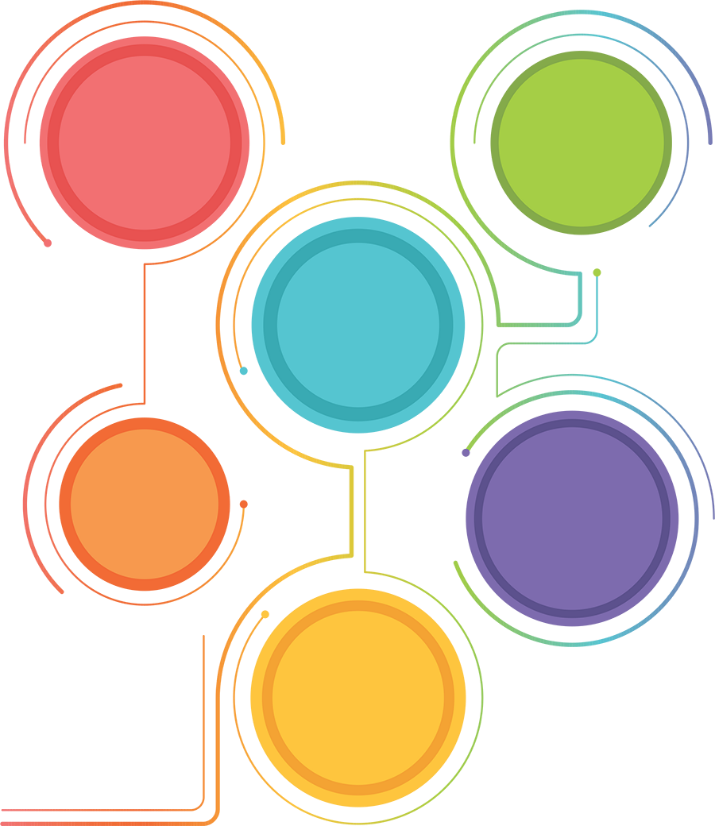 Icon 1 Image
Icon 2 Image
Center
Icon 4 Sample Text
Icon 3 Sample Text
Icon 3 Image
Icon 4 Image
Icon 5 Sample Text
Icon 5 Image
16
Title of the Section appears here.
Title 1
Title 4
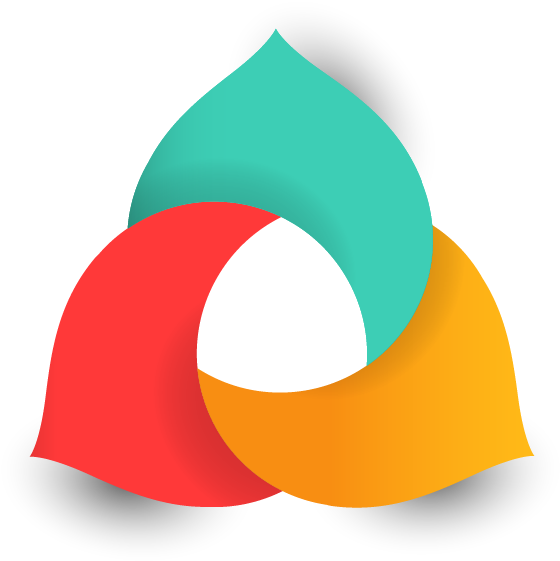 Title description appears here. The font size is 16 pt.
Title description appears here. The font size is 16 pt.
Title 2
Title 5
Title description appears here. The font size is 16 pt.
Title description appears here. The font size is 16 pt.
Title 6
Title 3
Title description appears here. The font size is 16 pt.
Title description appears here. The font size is 16 pt.
17
Title of the Section appears here.
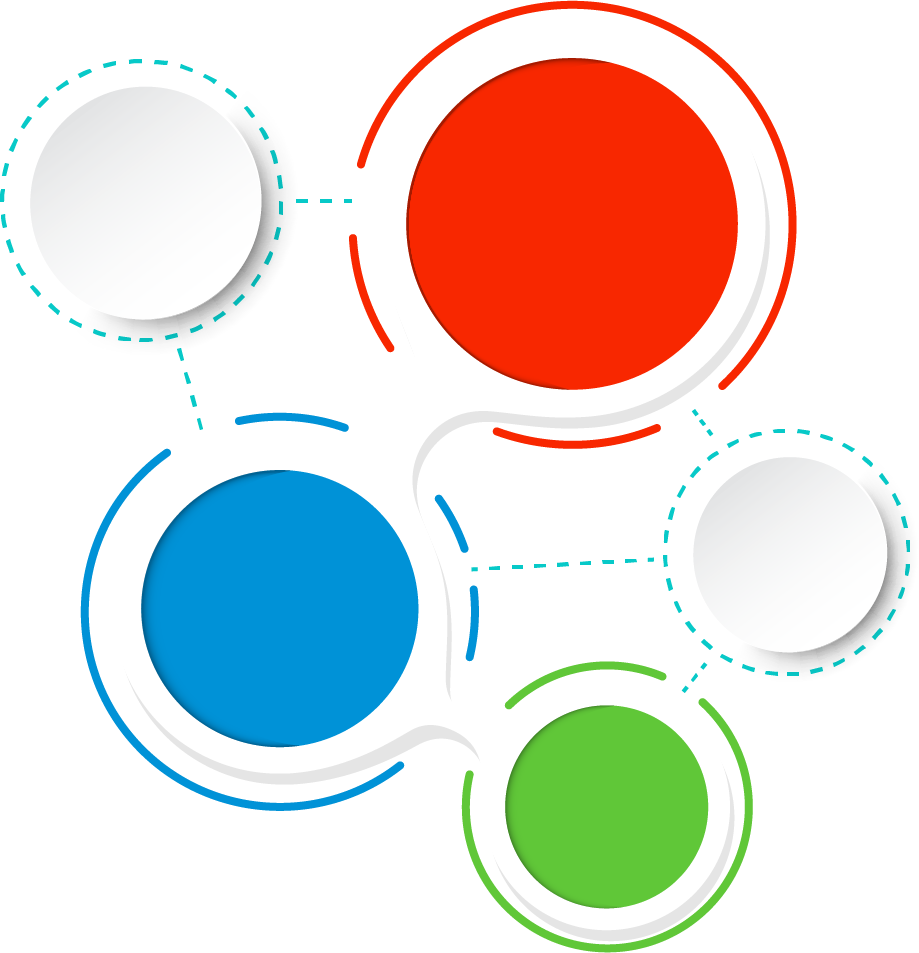 Sample 1
Content
Sample 2
Content
Sample 3
Content
18
Title of the Section appears here.
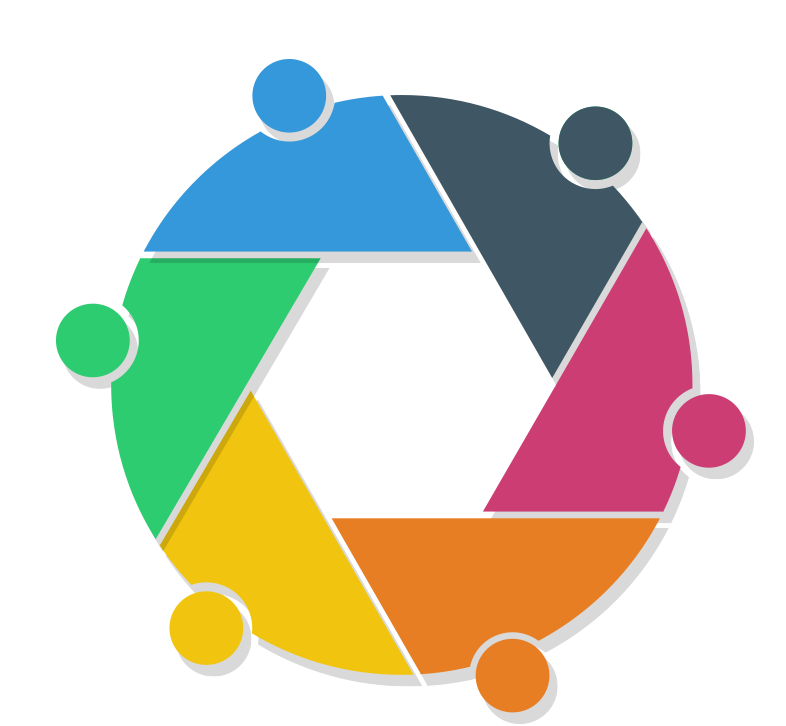 Sample 1
Content
Sample 6
Content
Sample 2
Content
Sample 5
Content
Sample 4
Content
Sample 3
Content
19
Title of the Section appears here.
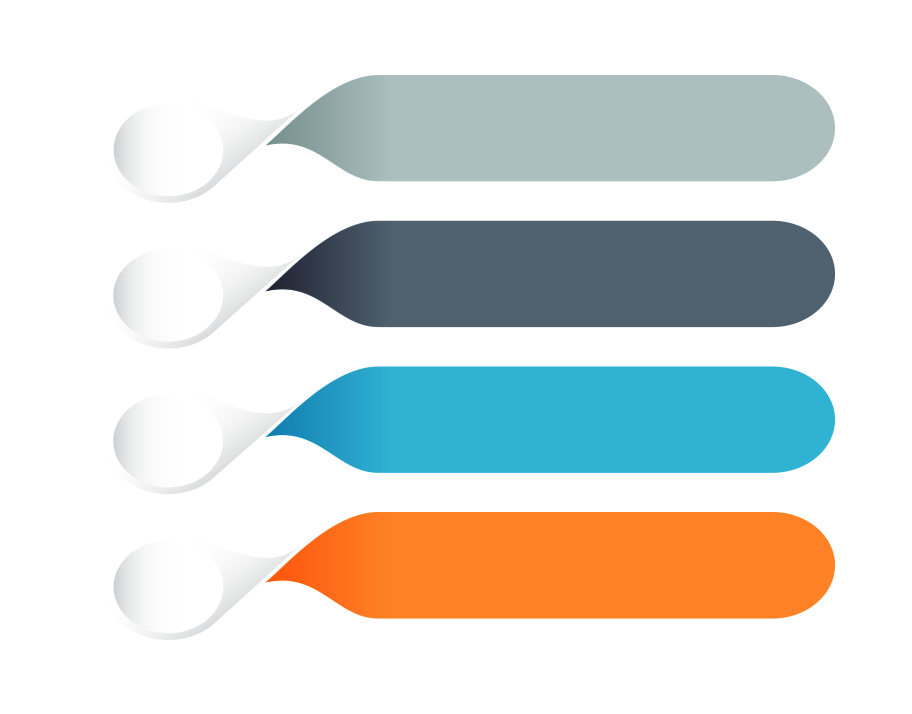 Sample 1 Content
Sample 2 Content
Sample 3 Content
Sample 4 Content
20
Title of the Section appears here.
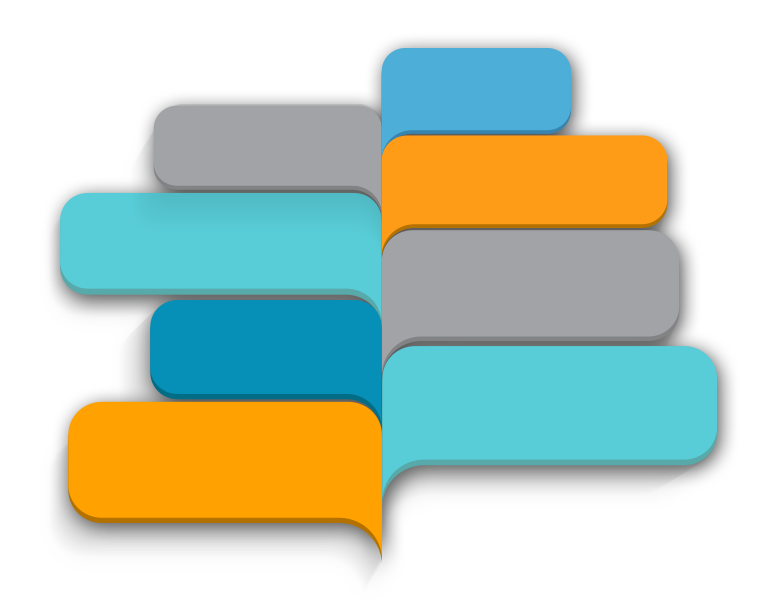 Sample 2
Content
Sample 1
Content
Sample 3
Content
Sample 4
Content
Sample 5
Content
Sample 6
Content
Sample 7
Content
Sample 8
Content
21
Title of the Section appears here.
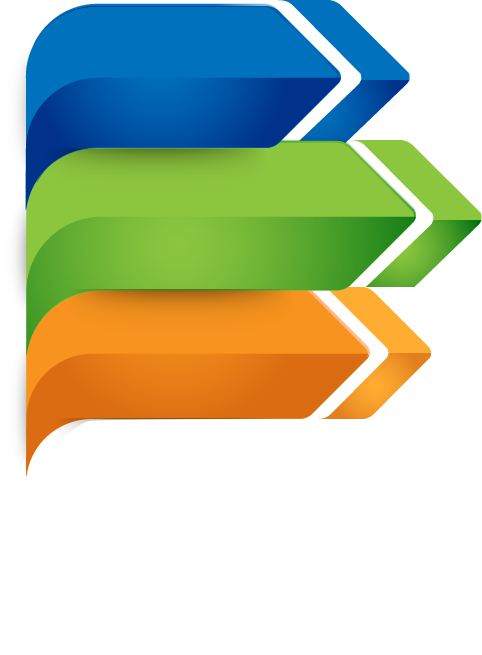 Place the text for this option here. The font used for this text is HK Grotesk, which is an open source free font. The font size is 18 pt.
Place the text for this option here. The font used for this text is HK Grotesk, which is an open source free font. The font size is 18 pt.
Place the text for this option here. The font used for this text is HK Grotesk, which is an open source free font. The font size is 18 pt.
22
Title of the Section appears here.
Sample 1
Content
Sample 6
Content
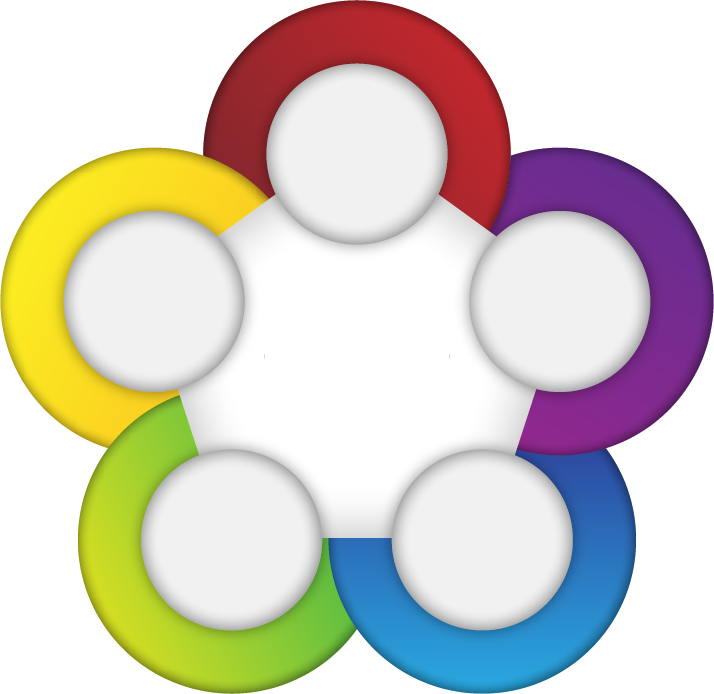 Sample 2
Content
Sample 5
Content
Sample 3
Content
Sample 4
Content
23
Title of the Section appears here.
Sample 1
Content
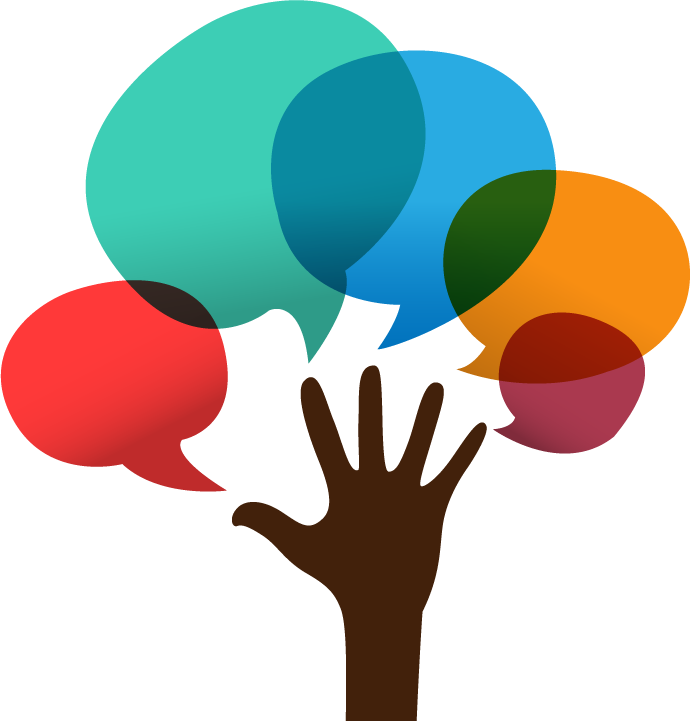 Sample 1
Content
Sample 1
Content
Sample 1
Content
Sample 1
Content
24
Title of the Section appears here.
Sample 6
Content
Sample 1
Content
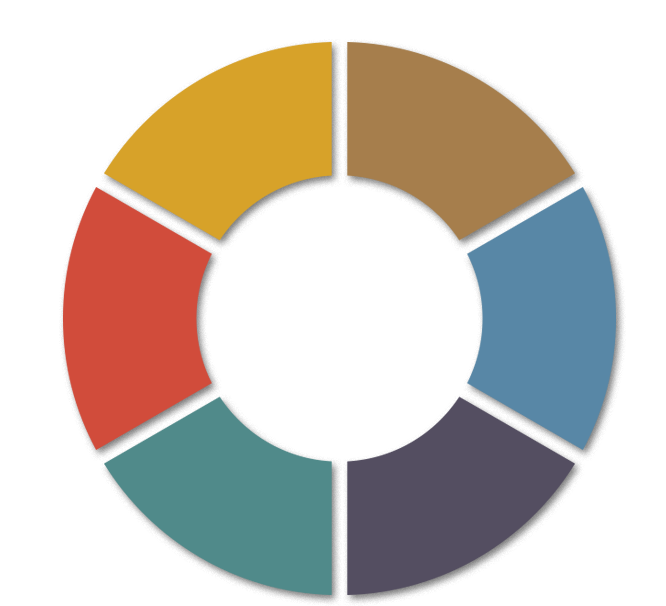 Sample 5
Content
Sample 2
Content
Sample 4
Content
Sample 3
Content
25
Title of the Section appears here.
Title 1
Title 4
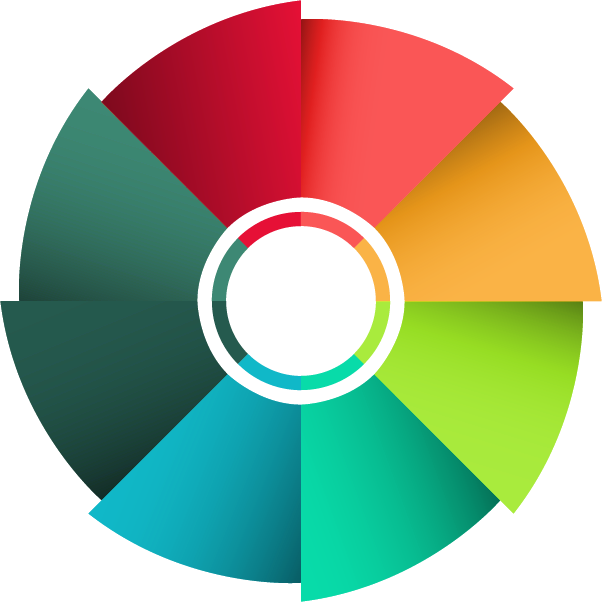 Title description appears here. The font size is 16 pt.
Title description appears here. The font size is 16 pt.
Title 2
Title 5
Title description appears here. The font size is 16 pt.
Title description appears here. The font size is 16 pt.
Title 6
Title 3
Title description appears here. The font size is 16 pt.
Title description appears here. The font size is 16 pt.
26
Title of the Section appears here.
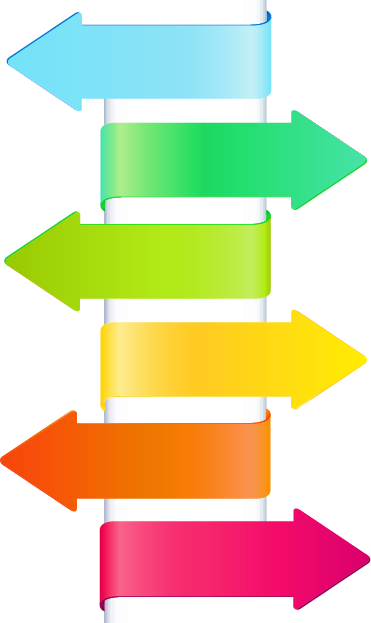 Process 1
Process 2
Process 3
Process 4
Process 5
Process 6
27
Title of the Section appears here.
Sample 1
Content
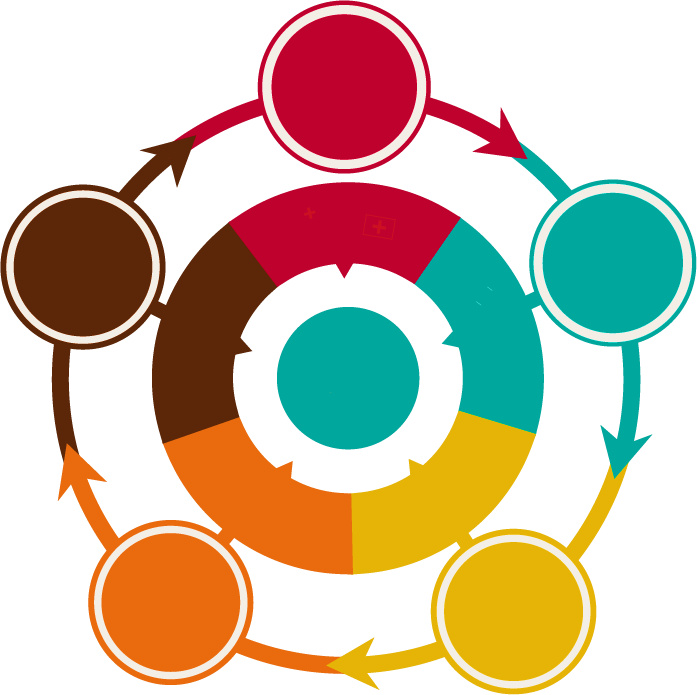 Sample 5
Content
Sample 2
Content
Sample 4
Content
Sample 3
Content
28
Thank You…